SEMINÁRIO:EMPREENDER PARA CRESCER!
O Setor de Academias de Ginástica, Musculação, Atividades Físicas, Esportivas e Similares, seus Impactos Econômicos e Sociais.
DADOS SETOR FITNESS NO BRASIL
Marcelo Ferreira
Diretor ACAD Brasil Formado em Educação Física (UFRJ) com pós graduação em Marketing (ESPM). Gestor das Academias Wonder Fit e Personal Acqua Center – Rio de Janeiro - RJ
TOTAL DE ACADEMIAS NO BRASILPOR ESTADO
Fonte: ACAD Brasil
SP
Representa a soma do
9º até o 27º estado em 
número de academias.
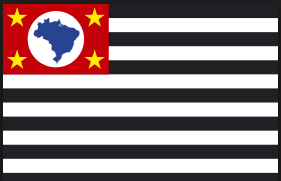 CONCENTRAÇÃO!
TOTAL DE ACADEMIAS POR REGIÃO
Fonte: ACAD Brasil
TOTAL DE ACADEMIAS POR REGIÃO
Fonte: ACAD Brasil
MÉDIA DE ACADEMIAS POR ESTADO
* 3 Estados mais DF
Fonte: ACAD Brasil
ACAD BRASIL Associação Brasileira de Academias
Fundada em 1999
Mais de 1 mil associados
Associados em 25 estados + DF
Só não tem associado no Amapá, ainda...
Geração de Empregos
MERCADO DE FITNESS BRASILEIRO
No mínimo 500 mil empregos são gerados, podendo ultrapassar 1 milhão, no setor de fitness.
COMPARATIVO MERCADO BRASILEIRO
Fonte: IHRSA Global Report 2017
CENÁRIO BRASIL
Nº de academias e clientes cresceu, porém houve uma queda de receita!

Queda do ticket médio?
Aumento dos custos e dos insumos!
CENÁRIO BRASIL
Quantidade de clientes por academia

MÉDIA: 278

Indicativo               Pequenas empresas
TAXA DE PENETRAÇÃO
Percentual da população que treina em academias:

EUA 17,5% população
Reino Unido: 15%
Alemanha: 12,2%
Brasil: 4,6%
Pesquisa Nacional de Saúde 2013 - IBGE
Obesidade:
56,9% da população brasileira
82 milhões de pessoas
Em 2003, o índice era de 42%
Mudança no padrão alimentar e falta de atividade física
A obesidade está associada a hipertensão e diabetes.
Prática de Esporte e Atividade FísicaPnad 2015 – IBGE
100 milhões de pessoas com 15 anos ou mais não praticam esporte ou atividade física no Brasil.
Equivale a 62,1% da população de 161,8 milhões de pessoas dessa faixa etária.
EMPREENDER PARA CRESCER!
O Setor de Academias de Ginástica, Musculação, Atividades Físicas, Esportivas e Similares, seus Impactos Econômicos e Sociais.
Obrigado
Marcelo Ferreira 
marcelo@personalacademia.com.br